MAS
UPDATE
Stephanie Shutt
Director Operations and Innovation
OVERVIEW
01
02
03
MAS at a Glance
Projects
Trends
MAS at a Glance
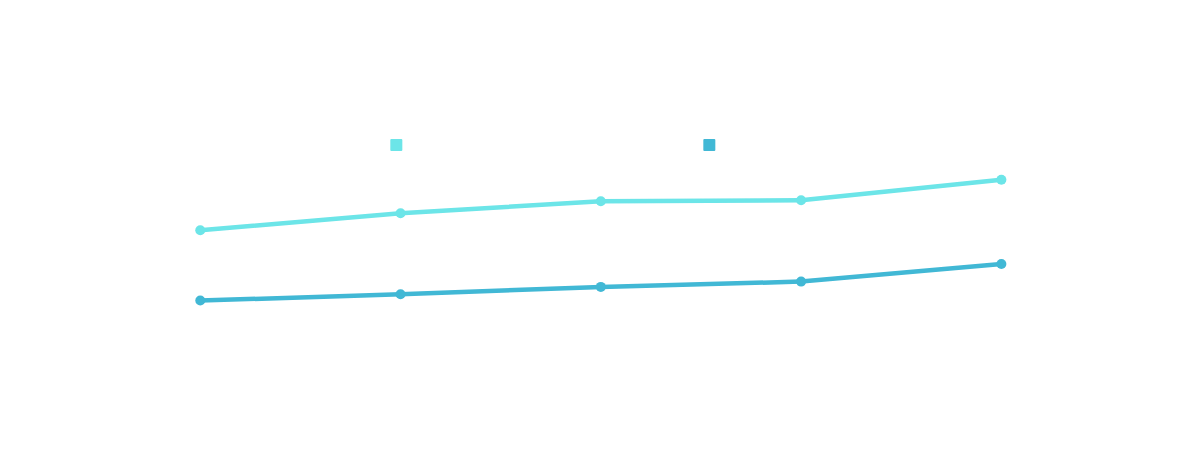 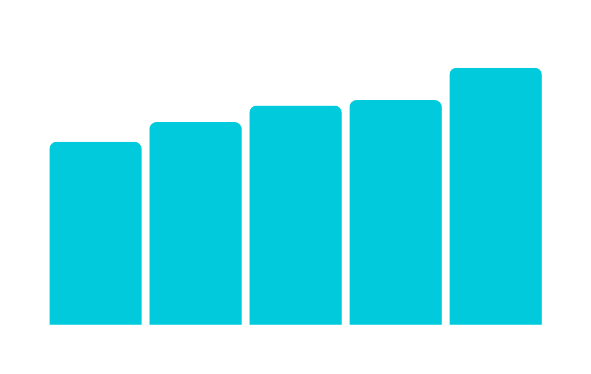 $50 B
$40 B
$30 B
$20 B
$10 B
$30 B
$20 B
$10 B
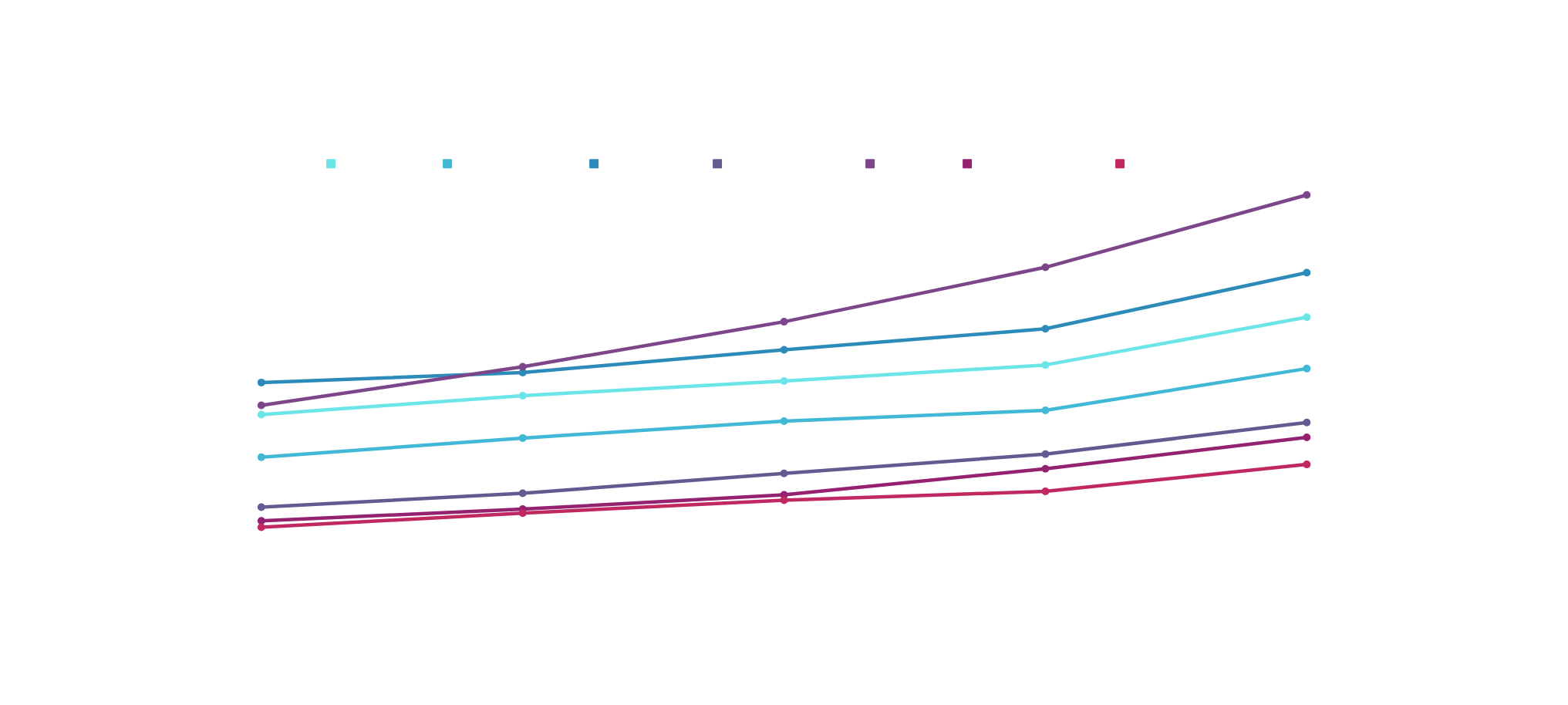 $6 B

$5 B

$4 B

$3 B

$2 B

$1 B
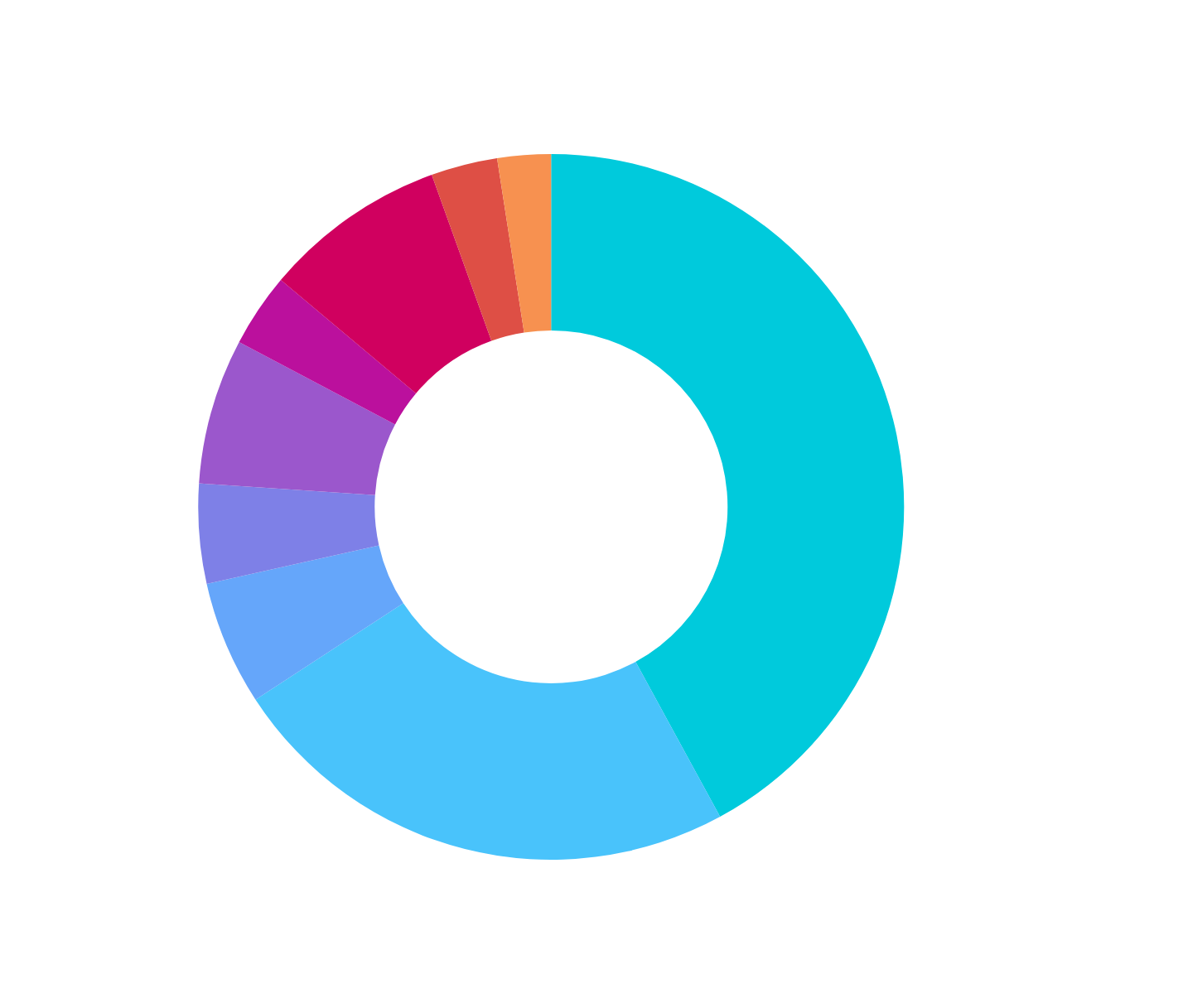 2023 MAS
Business
Volume
Consolidation
8(a)
Webpages
Joint Ventures
Consolidation
8(A) AND MAS
Sole Source Pool: Have gone through offer and acceptance with SBA and are actively listed in the SBA database. This status is sent to SAM.gov and that is then fed to MAS systems. GSA eLibrary will list the exit date based on the database.
6.6%
8.4%
Competitive Pool: Companies that have graduated from the 8(a) program however have not hit an option year.
MAS Webpage Updates
Over the past year we have reviewed and updated the look, feel and content on the MAS pages, this includes:
Updated MAS Roadmap
Updated landing page
Ability to search categories, subcategories, and SINs without going to eLibrary
PAST
2022
2023/2024
SBA Joint Venture program created typically used for orders not large IDIQs such as MAS
03
SBA Joint Ventures start to enter in the MAS program through the startup springboard program for IT, the startup springboard program is expanded to all of MAS
02
MAS solicitation is updated with Joint Venture offer processes and policy/training provided to the acquisition workforce
01
CONSOLIDATION PHASE III
CONSOLIDATION PLAN
CONSOLIDATED
64% have completed consolidation
Contractors have been submitting their individual plans
SINGLE CO
TIMING
Moving contracts to one CO for those contractors with multiple contracts - COMPLETED
Contractors should use pricing modifications as a time to move offerings. Also moving offering to one contract and not completing options where applicable.
PRIORITIES FOR 2024
TDR
Catalog
Systems
FAS has created an evaluation plan for the TDR program.
Expansion of contractors using the FAS Catalog Platform.
Getting off the mainframe and the future of the MAS systems
Contracting Trends
MULTIPLE AWARD BPA
CONTRACTING TEAMING
SB DISADVANTAGED
Small Business
Pricing
Safety Net
Small Business
Prime work
MAS coverage
Streamlined Purchasing
CONTACTS
Email
Contracting Officer
Industrial Operations Analyst
maspmo@gsa.gov
Questions